EL TRABAJO POR PROYECTOS
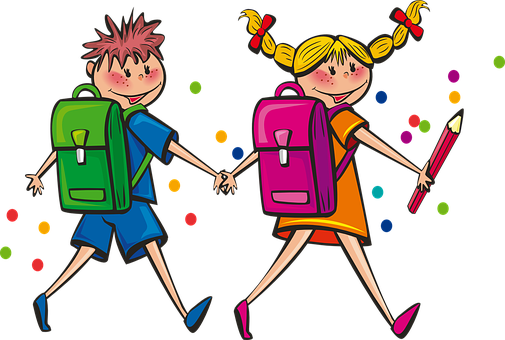 AZUCENA ESTEBAN ALONSO
aestebanalo@educa.jcyl.es
¿ÉN QUÉ CONSISTE 
EL TRABAJO POR PROYECTOS?
¿EN QUÉ CONSISTE EL TRABAJO POR PROYECTOS?
Es una manera de entender la educación y el proceso de aprender de los niños.
IDEAS ERRÓNEAS:
Los niños aprenden si hacen muchas fichas
¿EN QUÉ CONSISTE EL TRABAJO POR PROYECTOS?
Lo importante no es que los niños aprendan muchas cosas o datos, sino el proceso que seguimos, todo lo que hacemos para aprender.
IDEAS CLAVE:
El aprendizaje se construye, no se transmite
¿EN QUÉ CONSISTE EL TRABAJO POR PROYECTOS?
El tema surge de los propios niños, de cosas cotidianas que pasan en clase o en casa, un objeto que traen o un tema que les interesa…
IDEAS ERRÓNEAS:
Los niños vienen a aprender al cole lo que el profesor les enseña
IDEAS CLAVE:
Los niños tienen sus propios intereses, dudas, inquietudes…
¿EN QUÉ CONSISTE EL TRABAJO POR PROYECTOS?
Los niños van dirigiendo y decidiendo qué aprender, cómo… el profesor tiene un papel diferente en clase. 

PROFESOR = GUÍA
IDEAS ERRÓNEAS:
El profesor es el que sabe y los niños aprenden.
IDEAS CLAVE:
El profesor ya no es la única fuente de información.
¿EN QUÉ CONSISTE EL TRABAJO POR PROYECTOS?
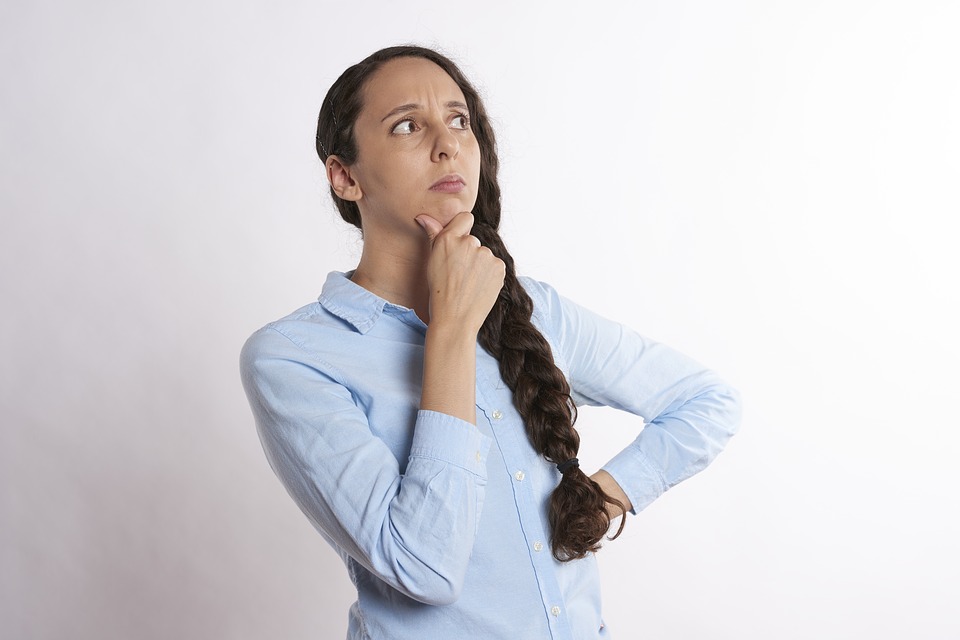 Pero… y ¿qué hacen los niños en clase?
¿EN QUÉ CONSISTE EL TRABAJO POR PROYECTOS?
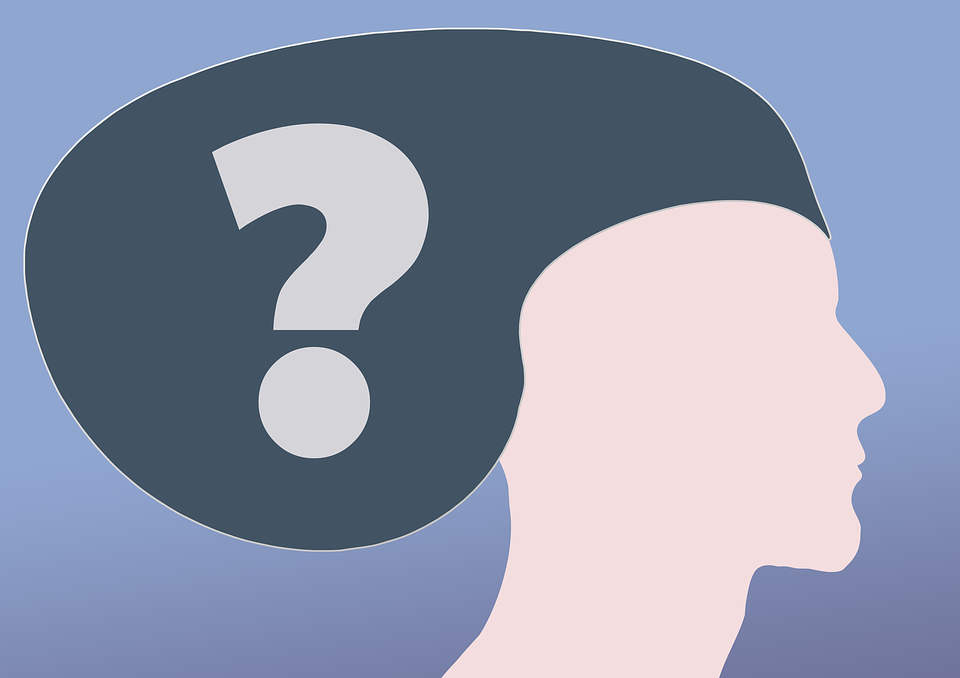 DIBUJAR
COLOREAR
JUGAR
RECORTAR
¿EN QUÉ CONSISTE EL TRABAJO POR PROYECTOS?
HACERSE PREGUNTAS
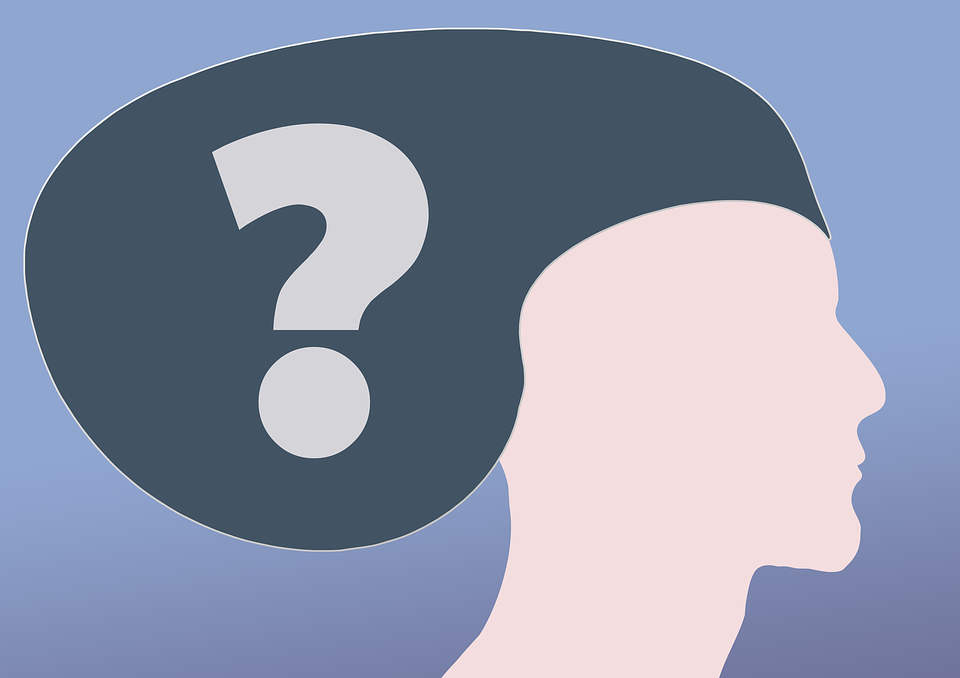 APRENDER A APRENDER
INVESTIGAR
REFLEXIONAR
BUSCAR, INDAGAR…
¿EN QUÉ CONSISTE EL TRABAJO POR PROYECTOS?
Pero… y ¿qué hacen los niños en clase?
¿QUÉ SABEMOS?
PROCESO DE APRENDIZAJE
¿QUÉ QUEREMOS SABER?
¿QUÉ HEMOS APRENDIDO?
¿CÓMO LO VAMOS A SABER?
¿POR QUÉ TRABAJAMOS POR PROYECTOS?
¿POR QUÉ TRABAJAMOS POR PROYECTOS?
INTELIGENCIA = MÚLTIPLES CAPACIDADES
METODO ANTIGUO = CAPACIDADES ACTUALES

Desarrolla capacidades, esenciales en el mundo de hoy, como por ejemplo:

Capacidad de análisis 
Capacidad de reflexión, hacerse preguntas, cuestionarse la información, contrastarla…
Creatividad
Aprender a aprender. Organización mental, elaboración de juicios, saber buscar información…
¿POR QUÉ TRABAJAMOS POR PROYECTOS?
MOTIVACIÓN
No hace falta motivar a los niños, ¡ya lo están!
No hay que buscar temas «artificiales»
APRENDIZAJE…
Individualizado
Adaptado: Cada niño trabaja según sus capacidades, nivel, intereses…
Aprendizaje verdaderamente globalizado…
	NO ESTRESARSE, NO TENER MIEDO…
No es incompatible con tener un libro de letras o de matemáticas. 
Aprendizaje significativo.
¿QUÉ NECESITAMOS DE VOSOTROS?
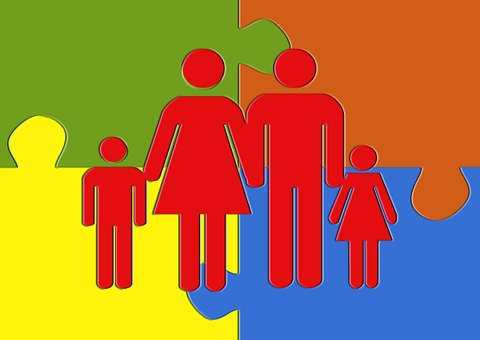 ¿QUÉ NECESITAMOS DE VOSOTROS?
Compartir nuestra ilusión por aprender.

Tranquilidad. Cada familia aporta, lo que puede o lo que quiere…No hace falta volverse loco buscando información.

Podemos traer libros, dibujos, fotografías, cuentos, etc. 

Es más útil una o dos frases, escritas en conjunto, con el niño, que imprimir hojas y hojas de internet.
¿QUÉ NECESITAMOS DE VOSOTROS?
Si contamos con alguien que conozca el tema que trabajamos, se pueden proponer actividades, manualidades, visitas…

Si enviamos una pregunta a casa, ayudar al niño a escribirlo (si no todo, algunas palabras)

Que el niño tenga algo que contarnos de lo que trae. Trabajamos expresión oral, memoria…

Entender que lo importante no es que el niño traiga muchas cosas a clase, sino que las que trae, sean significativas para él. Haberlas buscado juntos, hablarlo en casa, hacer un dibujo juntos…
¡ENTRE TODOS APRENDEMOS !
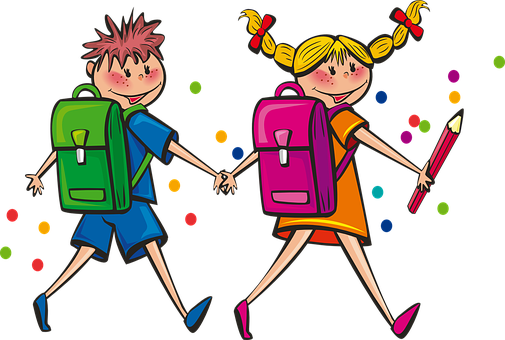 AZUCENA ESTEBAN ALONSO
aestebanalo@educa.jcyl.es